Question of the Day
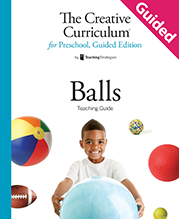 Exploring the Topic
Do you know what this is?
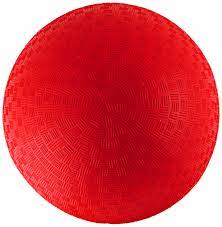 What kind of ball is this?
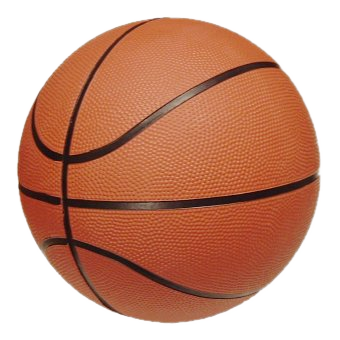 How do you play            with this ball?
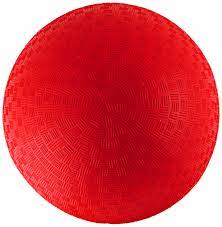 What do we want to find out about balls?
Investigation
#1
What is your favorite ball in the collection?
Which ball is bigger?
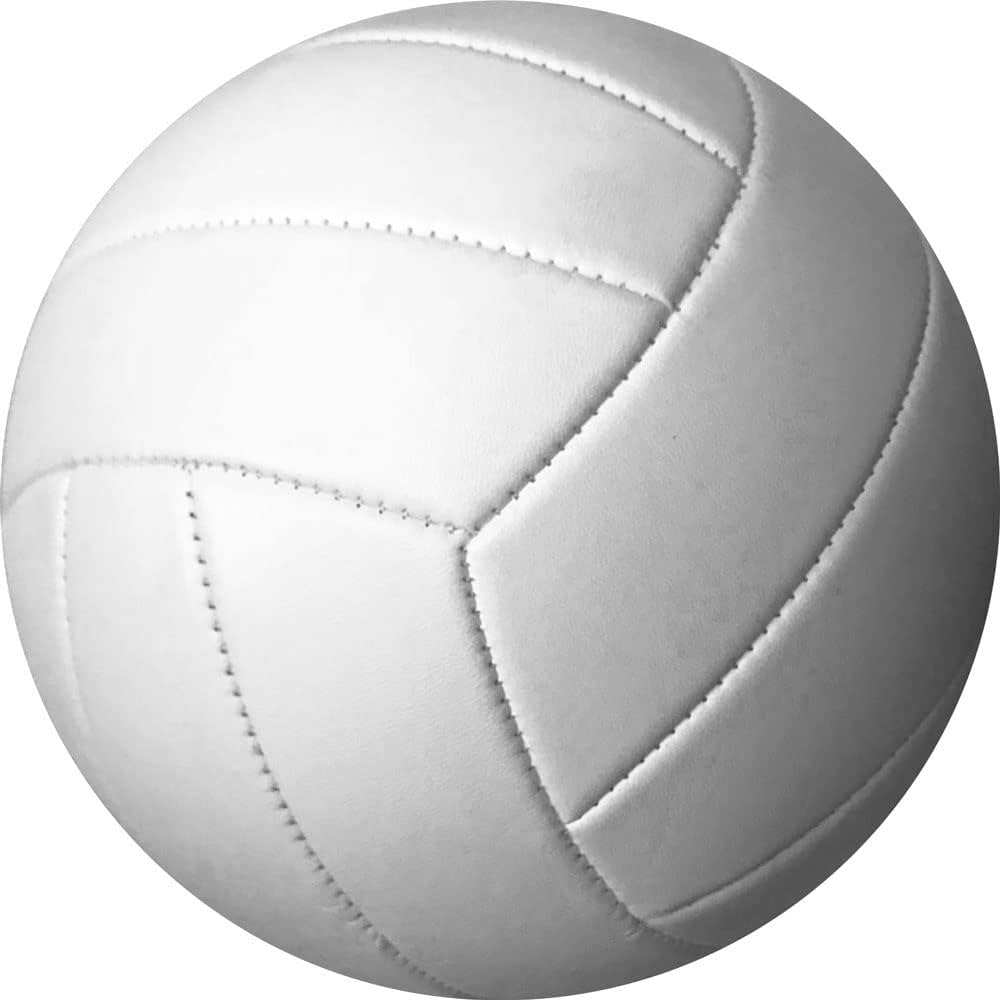 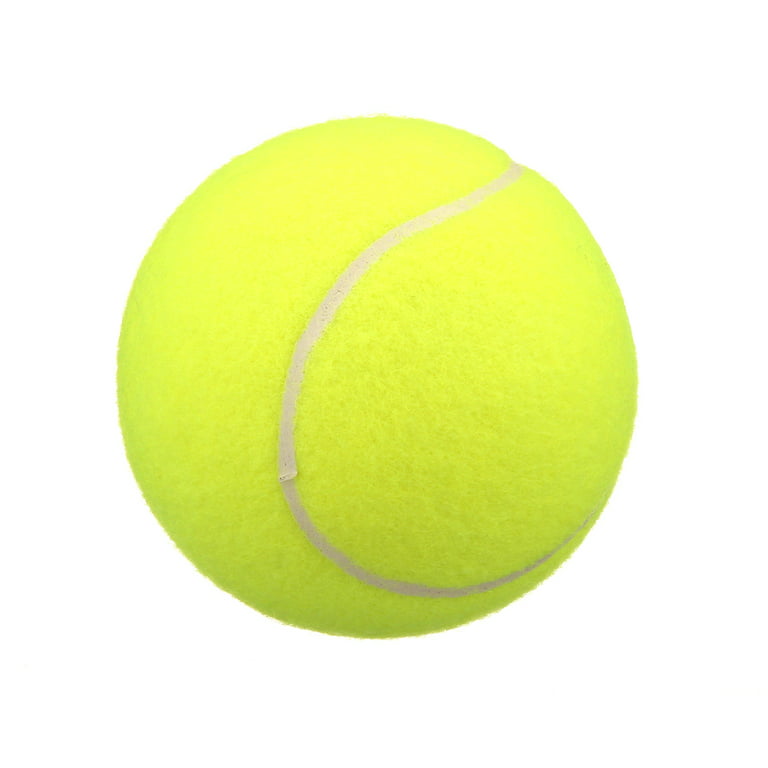 What is this ball            made of?
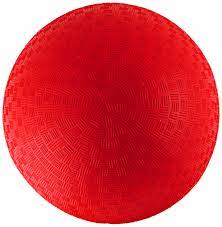 What do you think is inside this ball?
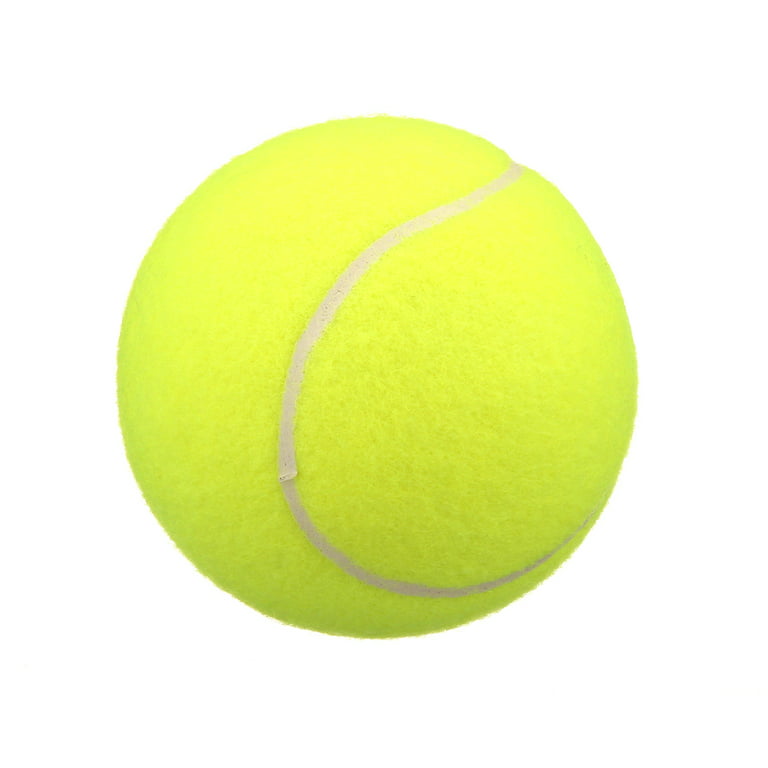 Investigation 
#2
What can you do                with this ball?
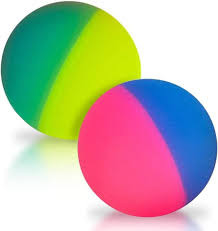 Does this ball bounce?
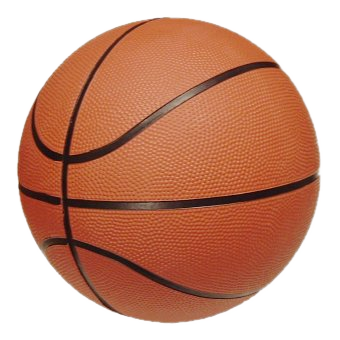 Which ball is heavier?
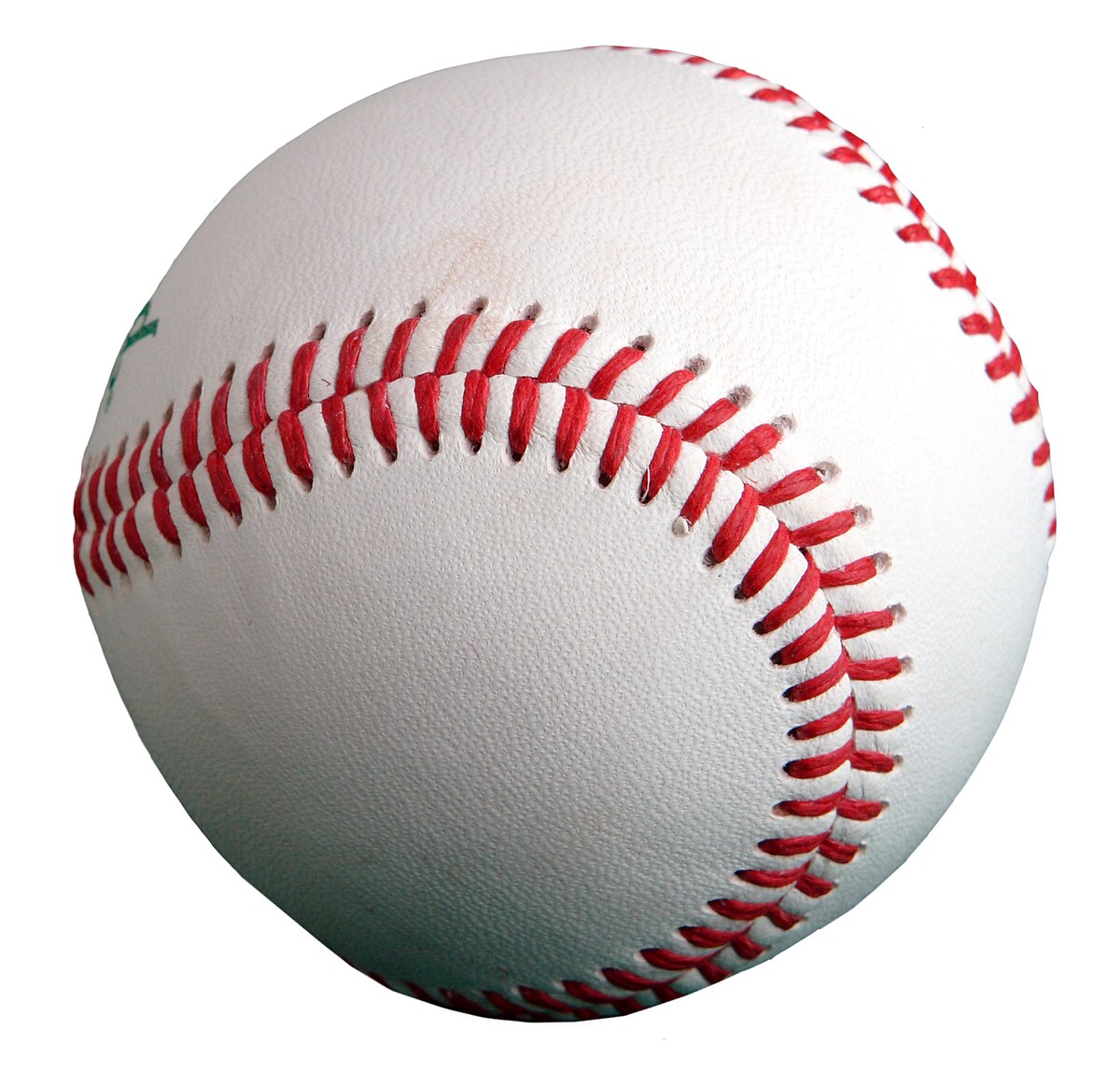 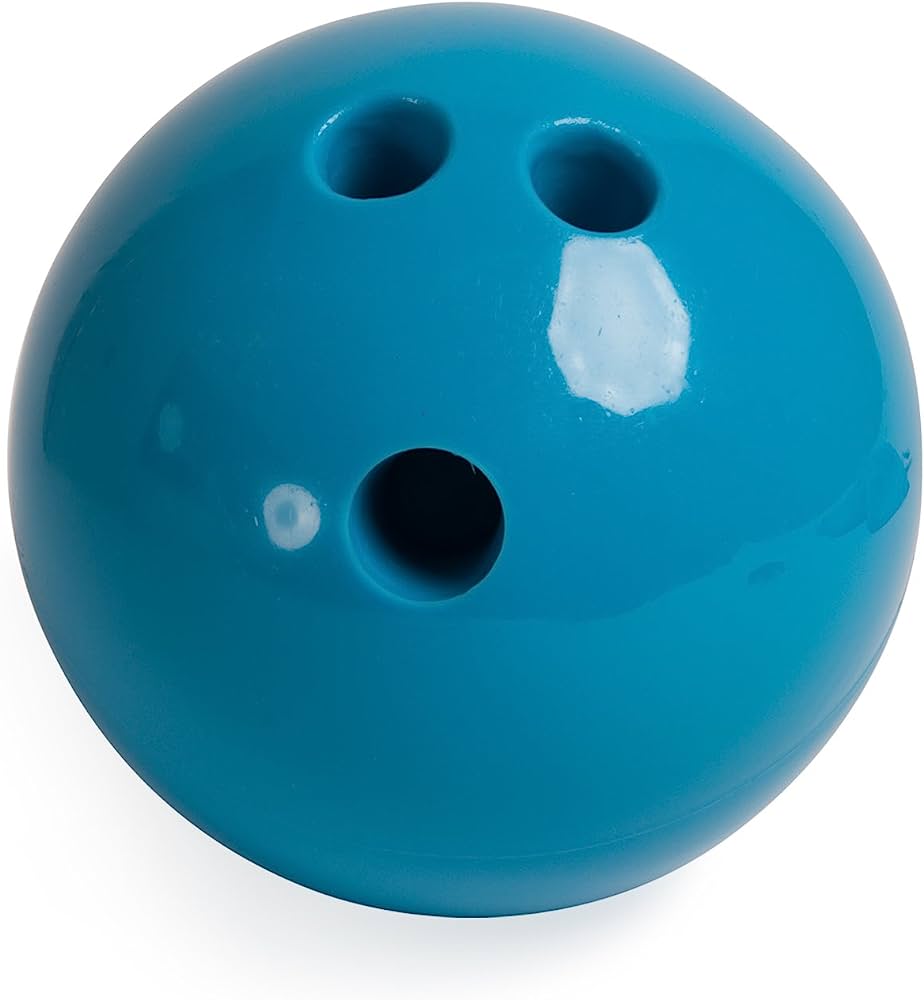 Investigation 
#3
Does this ball roll?
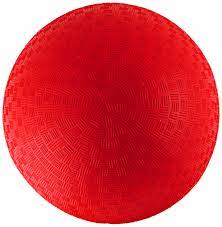 How can you roll                 a ball on this?
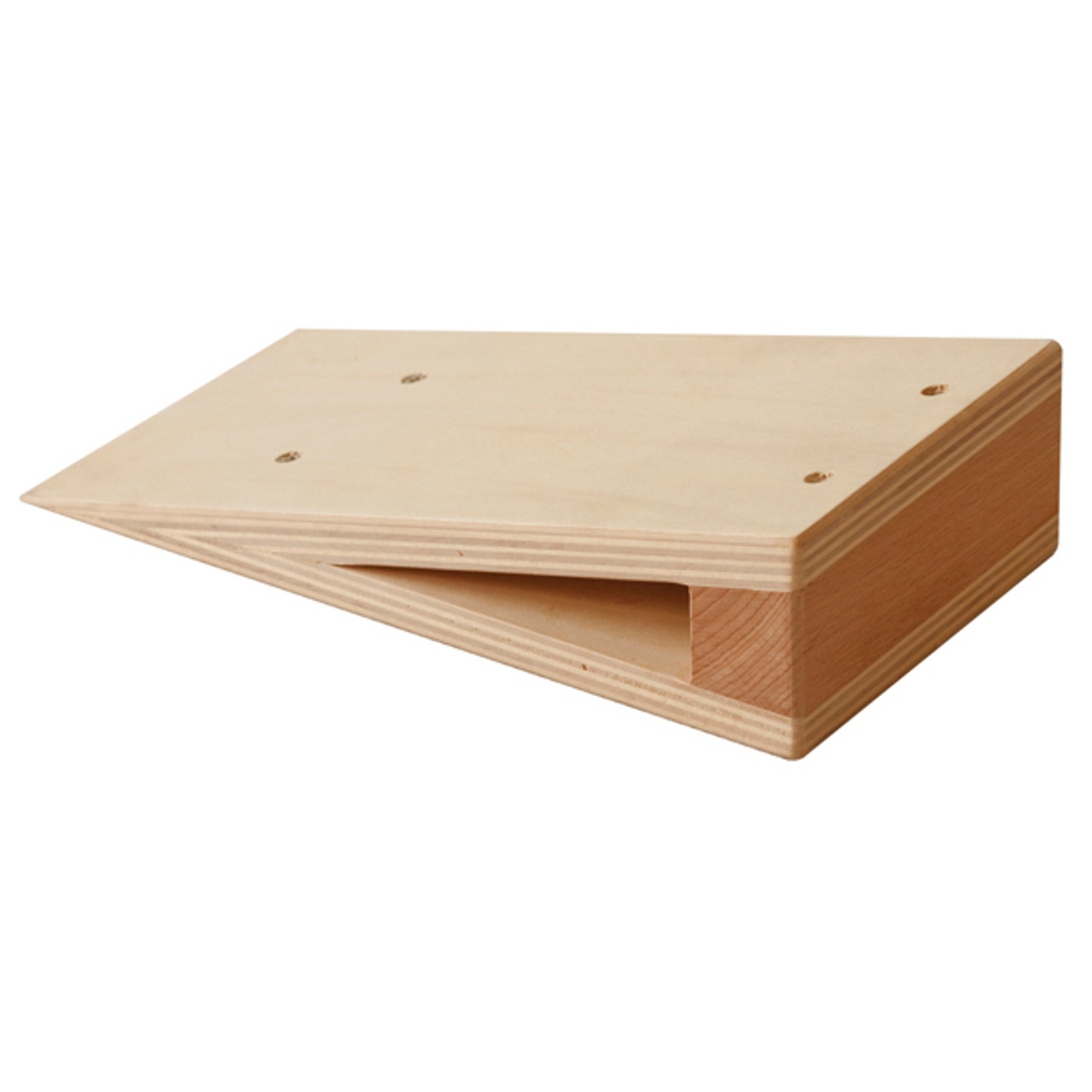 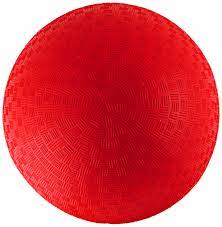 How far can this ball roll?
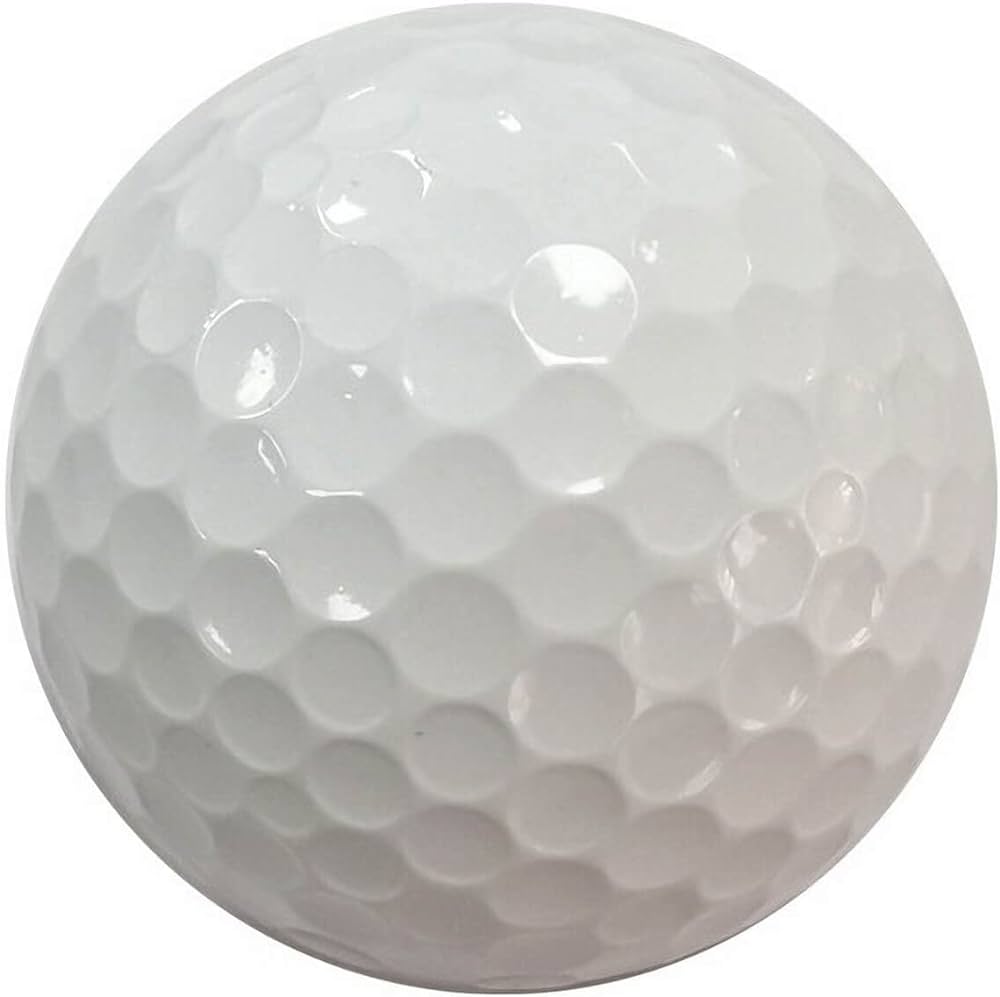 What happens when youi blow on this ball?
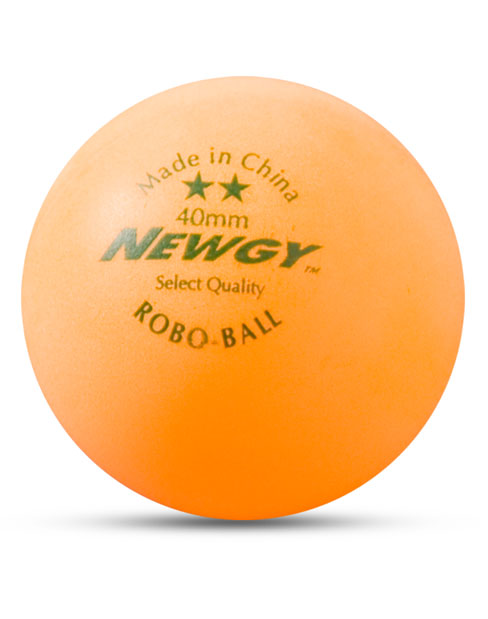 Investigation
#4
How can you use this ball?
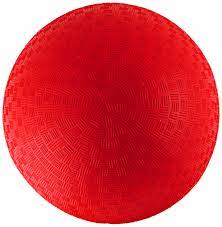 What sport do you            like to play?
How do people use         this ball?
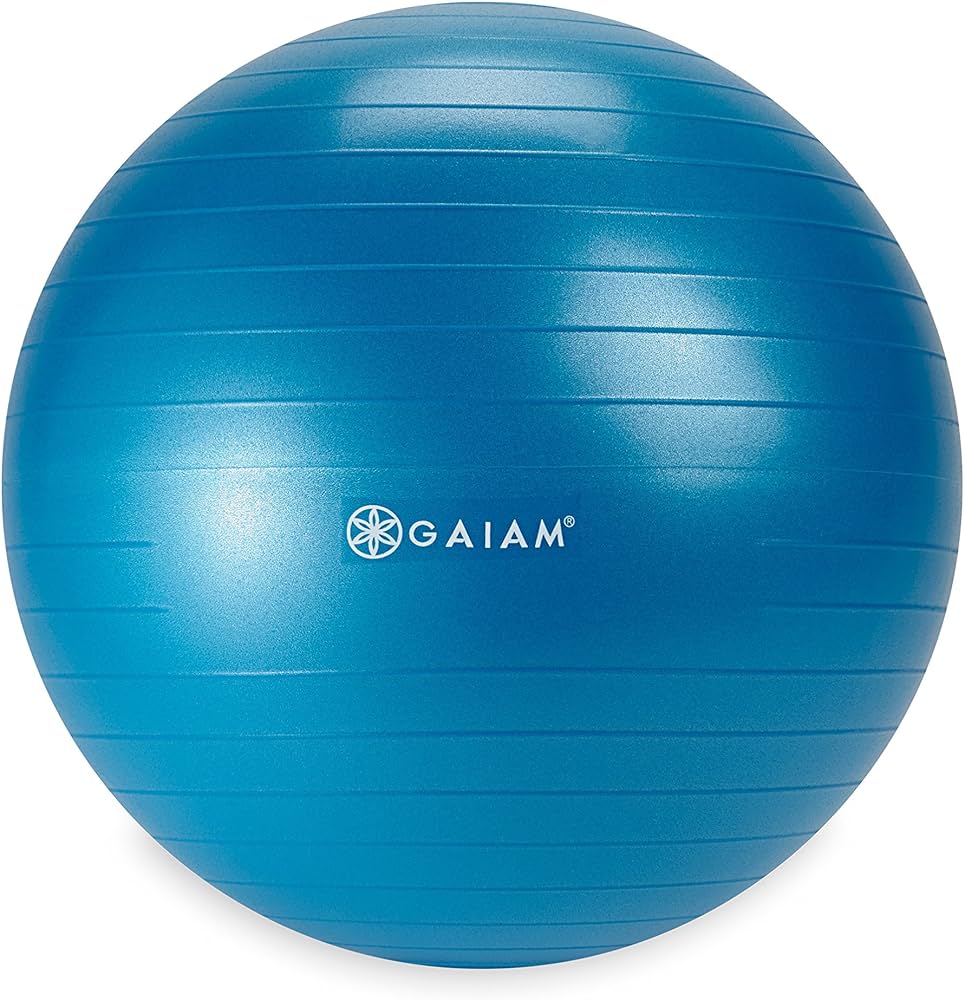 Celebrating Learning
What would you like to show our guests tomorrow at the celebration?
What is something you learned during our study of balls?